EMET  MESLEK  YÜKSEKOKULU
T.C. KÜTAHYA  DUMLUPINAR  ÜNİVERSİTESİ
İşletmede Mesleki Eğitim
(iME)
Bilgilendirme Sunumu
Emet Meslek Yüksekokulu  İME Koordinatörlüğü
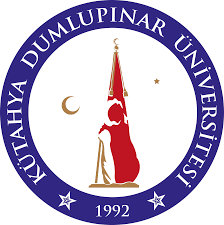 EMET MYO İME KOOR. İŞLETMEDE MESLEKİ EĞİTİM BİLGİLENDİRME SUNU
2
İçindekiler
02
Faydalar
Ol
Giriş
İME nedir?
İME'de hedefimiz nedir?
03
Ön Koşullar
Eğitim süresi ve eğitime  başlama ön koşulları...
Ünive rsit eyeı	topluma,  öğrenciye, iş dünyasına...
06
Soru/Cevap
İME ile ilgili soruların  cevaplandırılması
05
Eğitim Esnası
Eğitim esnasındaki  süreçler ve öğrenci  dosyası
04
Eğitim Öncesi
İşletmelerin belirlenmesi,  başvuru ve eğitime başlama  süreçleri
EMETMYO İME KOOR. İŞLETMEDE MESLEKİ EĞİTİM BİLGİLENDİRME SUNUMU
1
.
Giriş
İME nedir?  İME'de hedefimiz nedir?
EMET MYO İME KOOR. İ LETMEDE MESLEKİ EĞİTİM BİLGİLENDİRME SUNU
4
İşletınede Mesleki Eğitiın (İME) Nedir?
«İM E» k es in lik le b ir staj programı değildir.
«İM E»:
M es le k i eğ it im p r o g ram ı öğ rencilerin in t eo rik eğ it im lerin i yükseköğret im  kurum ların da, işlet mede veya işlet m elerce tesis edilen eğit im birim lerin de  aldığı, beceri eğitimlerini ise,işletmelerde yapt ıkları,
3+1 m üfredatın a sahip öğ ret im p rog ram larım ızın son dönem ine konulm uş
bir ders olup,
İş yerlerinde tam zamanlı olarak yapılan,
%80 devam zorunluluğ u olan,
Öğrencilerimizi uygulama becerisi yüksek, nitelikli öğrenciler olarak
m ezun etm ek am acıyla uygulanan
•
•
•
•
bir eğ it im m od elid ir.
EMET MYO İME KOOR. İ LETMEDE MESLEKİ EĞİTİM BİLGİLENDİRME SUNU
5
İME'de Hedefin1iz Nedir?
Öğ rencilerim izin okulda kazandığ ı b ilg i ve beceril erin i ku llanarak öğ ren im  gördüğ ü alanlarla ilg ili olan işyerlerinde uygulayarak, mesleki beceri ve  tecrübelerini geliştirmek,
Öğrencilerim izin nitelik li m eslek elem anı olarak görev yap acakları  işyerlerin deki sorum lu luklarını, işçi-işveren ilişkilerin i, organizasyon, üret im  ve iş güvenliği sistem lerin i ve yeni teknolojileri tanım aların ı sağlayıcı  faaliyet ler ve işbaşında deneyim kazanmalarına olanak sağlamak,
Mezun öğrencilerim izin nitelikli istidam edilebilirliklerini artırmak,
İş dünyam ızın nitelikli iş gücü talebini karşılamak ,
Daha d in am ik üniversite - sanayi işbirliği geliştirmektir.
•	•
          EMET MYO iME KOOR. İ Ş
•	V   •	•	•	•	•
LETMEDE MESLEKi EGITIM  BiLGiLENDiRME  SUNUMU
6
"İşletmede Mesleki Eğitim (İME),  okuldayken hayata erken atılan ilk adım..."
EMET MYO İME KOOR. İ LETMEDE MESLEKİ EĞİTİM BİLGİLENDİRME SUNU
7
İME Uygulanan Üniversiteler
Kütahya Dumlupınar Üniversitesi
Gazi Üniversitesi,
Trakya Üniversitesi,
Kırklareli Üniversitesi,
Dicle Üniversitesi,
Namık Kemal Üniversitesi,
Fırat Üniversitesi,
Sakarya Üniversitesi,
Çukurova Üniversitesi,
Düzce Üniversitesi,
Hitit Üniversitesi,
Anadolu Üniversitesi,
•
EMET MYO İME KOOR. İŞLETMEDE MESLEKİ EĞİTİM BİLGİLENDİRME SUNUMU
02	-
-
Faydalar
Üniversiteye, topluma, öğrenciye, iş dünyasına...
EMET MYO İME KOOR.  İŞLETMEDE MESLEKİ EĞİTİM BİLGİLENDİRME SUNU
9
•
iME Uygulaınasının  Üniversiteye Faydaları Nelerdir?
Ünivers it e, öğrencilerin i mesleki deneyim, beceri ve iş tecrübesi  kazanımlarıyla mezun edebilme im kanı bulacak,
Ün iversit e, iş dünyasın ın güncel gereksinimlerini yakından takip etme
olan ağ ı bulacak,
İş d üny asınd a yaşanan sorunlara pratik çözümler üretebilme imkanı  doğacak,
Üniversit e-iş dünyası iş birliğ i ile Ar-Ge faaliyetleri artacak,
Mezun ett iği öğrencilerinin istihdam ını kolaylaştırm ası nedeniyle tercih  sebebi olmayı sürdürecektir.
EMET MYO İME KOOR. İ LETMEDE MESLEKİ EĞİTİM BİLGİLENDİRME SUNU
10
•
iME Uygulaınasının  Topluına Faydaları Nelerdir?
Üniversit e, iş dünyası ve t oplu m u n işbirliğ i için de hareket et m esi ile ülke  kalkınması hızlanacak ve işsizlik oranı azalacak,
Ailenin çocuklarının geleceği ile ilgili endişeleri azalacak,
İşlet melerdeki çalışan lar öğ rencilerd en sorum lu akadem ik personel ile  ilet işim e geçip toplum sal ve teknolojik sorunları kolaylıkla
paylaşab ilece kleri için toplum ve üniversite işbirliği sağlanmış olacak,
Çocukiarı vasıflı olarak yet işen ailelerin kendine güveni artacaktır.
EMET MYO İME KOOR. İŞLETMEDE MESLEKİ EĞİTİM BİLGİLENDİRME SUNU
11
•
iME Uygulaınasının  Öğrenciye Faydaları Nelerdir?
Öğ rencilerim iz t eorik derslerde öğ rend ikleri ni işyeri uygulam asıyla  pekişt irere k uygulama becerisi kazanacak,
Sorumluluk duygusu ve takım çalışmasına yat kın lığ ı art acak ve özgüveni
gelişecek,
Günün teknolojisin i uyg ulayarak yet işeceğ i için iş bulma imkanı kolaylaşacak,
Gelecekle ilgili hedeflerin i şekillendirecek ve kariyer planlaması yap m akt a  zorlanm ayacak,
İş d ünyasının gerçekleri ile daha erken t anışacak ve uyum süreci hızlanacak;
iş disiplinin anlam ve önem ini kavrayacak,
Kendini tanıyacak ve yeteneklerinin farkına varacak,
İşyerin in uyg un görm esi halin de, m ezun olur olm az aynı işyerinde çalışma  imkanı bulacak,
Tecrübe eksikliğini giderme fırsatı yakalayacak,
Program süresince	elir elde etme imkanı bulacakt ır.
EMET MYO İME KOOR. İŞLETMEDE MESLEKİ EĞİTİM BİLGİLENDİRME SUNU
12
•
iME Uygulaınasının
İş Dünyasına Faydaları Nelerdir?
İş ve üret im süreçlerini bizzat görere k m esleki deneyim kazanan meslek  elemanları yetiştirilecek ve istihdam kolaylaşacak,
İht iyaç duyulan nitelik ve uyg ulam-a b ece ri sine sahip bireyler yet işt iril erek
doğru işe doğru personelin hazırlanması ve yerleşt irilm esi sağlanacak,
İş d ünyası ile akadem ik personelin işbirliğ i yapm asıyla üniversit ed eki eğitim  programları ve içerikleri iş dünyasının gereksinimleri doğrultusunda  güncellenecek olup, işlet m elere faydalı b ireyler yet iştirilecek,
İşletmeler ihtiyaçlarına uygun öğrencileri belirleyebilecek ve uyum lu bir  çalışm a ortam ı sağ lanacak,
İht iyaç duyulan nitelikt eki elem anların bizzat günün koşullarıyla eğ it ilm esin in  sağlanm ası ile işlet m eler, çalışanların işe başlangıç eğitim yükünden  kurtulacak,
Üniversit e - iş dünyası işbirliği ile işletmelerin Ar-Ge teşviklerinden
ararlanması sağanacakt ır.
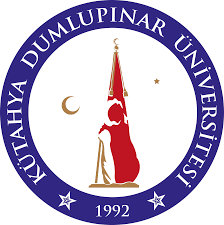 EMET MYO İME KOOR. İŞLETMEDE MESLEKİ EĞİTİM BİLGİLENDİRME SUNU
•
IME Süreç Döngüsü
QjönKoşul
Başlamak için  ön koşulları  sağla!
Başvuru4
İşletmeni belirle,  başvurunu yap!
2
1
(t Değerlendirme
iME raporlarını  ve öğrenci  dosyalarını  hazırla!
,ııı
Eğitimr;i!I
İME dersinin  gereklerini  yerine getir!
3
4
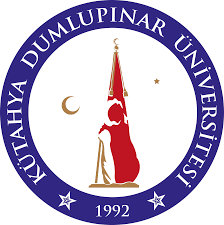 EMET MYO İME KOOR. İŞLETMEDE MESLEKİ EĞİTİM BİLGİLENDİRME SUNUMU
03
••
On Koşullar
Öğrencilerin eğitime başlama ön koşulları
ve eğitim süresi
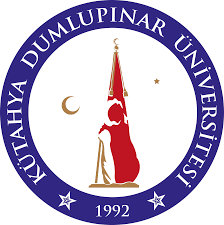 15
EMET MYO İME KOOR. İŞLETMEDE MESLEKİ EĞİTİM BİLGİLENDİRME SUNU
Öğrencilerin İME'ye Başlaına Ön koşulları
(1)
Meslek yüksekokulu öğrencilerimiz,
4 dönemlik öğretim sürelerinin 3 dönemini üniversitede, l dönemini iş  yerlerinde (3+1) tamamlayacaklardır.
2. Sınıfta bulunan öğrencilerimiz bahar yarıyılında (4.yarıyıld a) «İşletmede  Mesleki Eğitim» dersini alırlar.
İME yapmak üzere işletmelere gidebilmesi için ACiNO'su 1,75 veya üzeri
olması,
4. yarıyıldan önceki yarıyıllarda devamsız veya almadığı dersinin olmaması
gerekir.
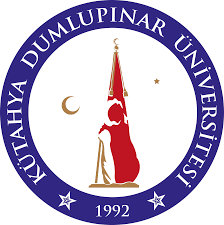 EMET MYO İME KOOR. İŞLETMEDE MESLEKİ EĞİTİM BİLGİLENDİRME SUNU
16
Öğrencilerin İME'ye Başlarrıa Ön koşulları
(2)
Öğ renci,
İME'ye gitmesi gereken yarıyılda gidememesi halinde ön şartı sağladığı ilk  yarıyıl gönderili r.
İME'ye gideceğ i yarıyılda, İME'nin yanında devam şartı bulunmayan  başarısız olduğu dersleri de "Küt ahya Dum lu pın ar Üniversit esi ö n Lisans ve  Lisans Eğit im -Öğ ret im Yönet m eliğ i" nde belirt ilen ders yükü çe rçeves inde  alabilir.
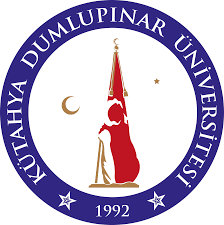 EMET MYO İME KOOR. İ LETMEDE MESLEKİ EĞİTİM BİLGİLENDİRME SUNU
17
Öğrencilerin İME Süresi
İME, akadem ik t akvim de belirt ilen güz/bahar yarıyılı ders başlama ve bitiş  tarihlerini kapsayacak şekilde yürütülür.
Öğrenciler, işlemede m esleki eğitim 0-'ap acağı işletmenin çalışma koşul ve  saatlerine uymak ve eğit im ini o yarıyıl boyunca haftada 40 saat çalışarak  gündüz tamamlamak zorundadırlar.
İME dersi, 5 t eorik+ 35 uygulam a saati olm ak üzere 23 krediden oluşur ve 30
AKTS değerin ded ir.
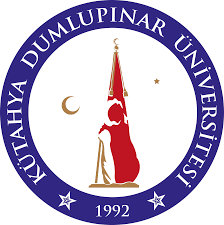 EMET MYO İME KOOR. İŞLETMEDE MESLEKİ EĞİTİM BİLGİLENDİRME SUNUMU
04
Eğitim Öncesi
İşletmelerin belirlenmesi, başvuru ve  eğitime başlama süreçleri
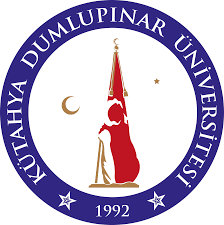 EMET MYO İME KOOR. İŞLETMEDE MESLEKİ EĞİTİM BİLGİLENDİRME SUNU
19
İME Yapılacak İşletınelerin Belirlenmesi
Öğrenci, ikamet ettiği ilde, İME Komisyonu tarafından uygun görülen bir  işletmede İME yapabilir.
İME için ilgili akademik birimler öğrencilere işletme/firma önerebilir.
Öğrenci tarafından teklif edilen işletme İME Komisyonu tarafından uygun  görülmesi durumunda işletme ile İME protokolü yapılır.
Protokol yapılmamış işletmelerde öğrencilerin İME'si geçersiz sayılır.
İME Komisyonları, İME için hangi programlara kaç kontenjan verileceğini  belirlemek amacıyla İşletme yönetimleri ile iletişim kurar
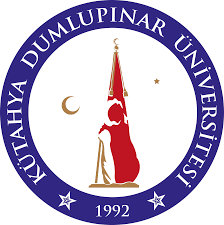 EMET MYO İME KOOR. İŞLETMEDE MESLEKİ EĞİTİM BİLGİLENDİRME SUNU
20
İME Yapılacak İşletınelerin Belirlenmesi  Kimya Teknolojileri Teknikerliği
Tüm resmi ve özel kimyasal işleme kurumları,
Kimya Labotatuvarı olan kuruluşlar
Kamu veya özel kimya laboratuvarı bulunan ve kimya laboratuvarında kimyacı çalıştıran kurumlar
İşletme tarafından görevlendirilen kimya, alanında mesleki yetkinliğe haiz  bir eğitici personelin gözetimi...
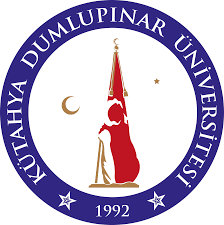 EMET MYO İME KOOR. İŞLETMEDE MESLEKİ EĞİTİM BİLGİLENDİRME SUNU
22
İME Başvuru Süreci İş Akış Şen1ası
-C --------..=-d-_- ...-,._.. -...,, .-....-,_--=­
•-,...
o
Web Sayfası : pazarlarm yo.dpu.ed u.t r
İM E+Staj menüsü
İşletmede Mesleki Eğ it im sayf ası
iME Başvuru Süreci iş Akış Şeması
- ----
..... u.
., ...,._.,.._,.,_..ı.,,,ı,,_..,. kM
ij
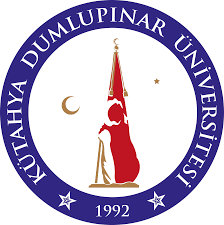 EMET         MYO İME KOOR. İŞLETMEDE MESLEKİ EĞİTİM BİLGİLENDİRME SUNUMU
05
Eğitim Esnası
Eğitim esnasındaki süreçler
ve öğrenci dosyası
EMET MYO İME KOOR. İŞLETMEDE MESLEKİ EĞİTİM BİLGİLENDİRME SUNU
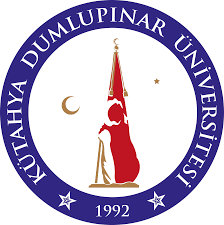 24
İME Öğrenci Dosyasında Bulunn1ası  Gereken Belgeler (ı)
İME dönemi süresince öğrenci tarafından tutulacak İMEöğrenci dosyası aşağıda  belirtildiği şekilde oluşturulur.
.....
-	1.	İME protokolü (aslı gibidir yapılan örneği),
İME Tercih Formu
İME Sözleşmesi (taraflar tarafından onaylanan),
İME Öğrenci Kabul Formu (taraflar tarafından onaylanan),
İME Devam Çizelgesi (İME süresince öğrenci tarafından günlük olarak  imzalanmış ve eğitici personele onaylatılmış olarak her ayın sonunda eğitici  personel tarafından İME bölüm/program Komisyonuna iletilmek üzere  sorumlu öğretim elemanı teslim edilir.)
•...• 2
.3.
1 '
4.
1	5.
25
@	PAZARLAR MYO İME KOOR. İ LETMEDE MESLEKİ EĞİTİM BİLGİLENDİRME SUNU
İME Öğrenci Dosyasında Bulunn1ası  Gereken Belgeler (2)
5 Yıl
Saklanır
6.
iME Haftalık Çalışma Raporu (Öğrenci tarafından hazırlanır, eğitici personel  tarafından onaylanır ve İME öğrenci dosyasına konulmak üzere sorumlu  öğretim elemanına teslim edilir.)
iME İşletme Değerlendirme Formu (İşletme yetkilisi tarafından onaylan ır,  kapalı zarf içerisinde sorumlu öğretim elemanın a teslim edilir.)
iME Denetim Formu (Her denetim sonucunda sorumlu öğretim elemanı  tarafından düzenlenir, İME bölüm/program komisyonuna teslim edilir.)
iME Dönem Sonu Raporu (Öğrenci tarafından hazırlanır, eğitici personel  tarafından onaylan ır, İME bölüm/program komisyonu onayına sunulmak  üzere öğrenci tarafından sorumlu öğretim elemanına teslim edilir.)
Diğer (Yapılan çalışmalarla ilgili her türlü belge ile İME bölüm/program
••	  8.
lll 9.
komis  onu  tarafından i  lenecek di	er  bil	ive  bel	eler
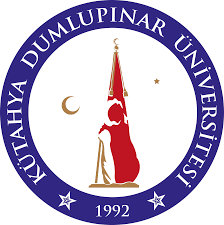 26
EMET MYO İME KOOR. İŞLETMEDE MESLEKİ EĞİTİM BİLGİLENDİRME SUNUMU
10	
&
İME'nin Değerlendiriln1esi ve  Sonuçlandırıln1ası (ı)
İME Yarıyıl içi ve yarıyıl sonu değerlendirmelerinin toplam ağırlığı "Kütahya  Dumlupınar Üniversitesi Ön Lisans ve Lisans Eğitim- Öğretim Yönetmeliği"
31. Madde hükümlerine uygun olarak İME bölüm/program komisyonu
tarafından belirlenir.
Öğrenci tarafından hazırlanan "İME Haftalık Çalışma Raporları" ve sorumlu  öğretim elemanı görüşleri değerlendirilerek İME yarıyıl içi notu belirlenir.
İME yarıyıl sonu notu değerlendirilmesinde, not baremi 100/100 olacak  şekilde, İME işletme değerlendirme formu %30, sorumlu öğretim elemanı  denetim formları %30, öğrenci tarafından yarıyıl içi değerlendirilmesi  sonrasında hazırlanan "İME Haftalık Çalışma Rapor"ları, "İME Dönem Sonu  Raporu" %20 ve öğrenci sunumu %20 oranında başarı notuna etki eder.
27
EMET MYO İME KOOR. İŞLETMEDE MESLEKİ EĞİTİM BİLGİLENDİRME SUNU
10	
&
İME'nin Değerlendirilınesi ve  Sonuçlandırılınası (2)
Dersin başarı notu, "Kütahya Dumlupınar Ün iversit esi Önlisans ve Lisans  Eğit im Öğretim Yön et m eliğ i"n in "D eğ er len dirm e ve Not lar" ile ilg ili
Maddesindeki esaslar dikkate alınarak, her öğ ren ci için yarıyıl sonu başarı notu  elde edilir. Bu başarı notları mutlak değ erlen d irm e sistemine göre harf başarı  not larına dönüştürülür ve sorum lu öğret im elem anı t araf ından öğrenci bilgi  sistemine işlenir.
İME'leri, İME Bölüm /Prog ram kom isyonu t araf ından başarısız olarak  değerlendirilen öğrenciler, bu eğit imlerini başarılı oluncaya kadar aynı veya  farklı işletmelerde tekrar ederler.
"İME Dönem Sonu Raporu"nu süresi içerisinde teslim etm eyen öğrenci  başarısız olarak değ erlen dirilir.
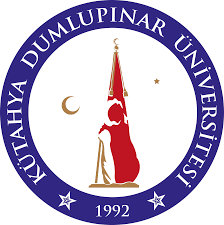 EMET MYO İME KOOR. İŞLETMEDE MESLEKİ EĞİTİM BİLGİLENDİRME SUNU
28
- Değerlendirme Sonuçlarına İtiraz Hakkı
Öğ renci ler , İM E değ erlend irm e sonuçların a, "Küt ahy a Dum lu pın ar Üniversit esi  Önlisans ve Lisans Eğit im Öğ ret im Yönet m eliğ i"n in "Sın av Son uçların a İt iraz"  ile ilg ili Maddesin deki hüküm ler çerçevesin de İME bölüm/program  komisyonuna itiraz edebilirler.
İt irazlar, İME bölü m /prog ram kom isyonu t arafından incelen ir İME Biri m  Koord inat örlüğ üne b ild irilir ve maddi hata tespit edilmesi halinde not  düzeltilmesi İME Birim Koordinat örlü ğü teklifi üzerine birim yönet im kurulu  kararı ile yapılır.
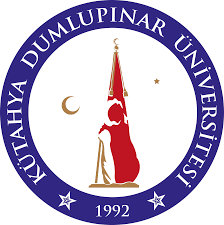 29
EMET MYO İME KOOR. İŞLETMEDE MESLEKİ EĞİTİM BİLGİLENDİRME SUNU
intibak İşleınleri
Başka bir yükseköğ ret im kurumundan gelen öğrencilerin geldikleri  yükseköğretim kurumunda yaptıkları İME'nin intibak işlemleri, "Kütahya  Dumlupınar Üniversit esi Ön lisans ve Lisans Prog ram ların a İnt ibakt a Mevcut  Başarı Not ların ın Harf Not ların a Dö nüştürülm esi Esasları" hüküm ler i
çerç evesinde İME bölüm/program komisyonunun görüşü doğrult usunda  b iri m yönet im kurulu kararına göre yapılır.
Öğrenim gördüğü program ile ilgili bir işte çalışmış veya çalışmakta olan  öğrenciler, çalışm a sürelerini ve unvanların ı belgelend irm ek koşu luyla  (çalışma süresinin 110 iş g ünü nd en az olmadığı, SCK kayıtlarından ve ek  olarak ilgili iş yerinden alınacak, çalışılan pozisyon ve yapılan işlerle ilgili  yeterli bilgiyi de içeren resmi bir yazı ile çalışma yaptığını belgelendirdiği  durumlarda) İME int ibak işlem leri için kayıt yen ilem e t arih leri içerisinde İME
bölüm /prog ram kom isyon una d ilekç e ile müracaat eder ve kabul edilmesi
.	,
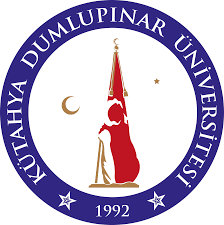 EMET MYO İME KOOR. İŞLETMEDE MESLEKİ EĞİTİM BİLGİLENDİRME SUNU
30
Öğrencilerin Disiplin İşlemi
Öğrenciler, iş yerlerinin çalışma saatlerine, disiplin ve iş güvenliği  kurallarına uymak zorundadırlar.
İşlet meden izinsiz, mazeretsiz üst üste 3 (üç) gün devam sızlık yapan  öğrencinin durum u, eğit ici personel t arafından sorum lu öğ ret im elem anı  aracılığ ıyla İME Birim Komisyonuna bildirilir.
Öğrenciler, İME süresince "Yükseköğretim Kurumları Öğrenci Disiplin  Yönetmeliği" hüküm leri tabidirler.
Öğ renciler, İME süresin ce iş yerlerin de kusurları nedeniyle verecekleri  zararlardan, o İşletmenin diğer çalışanları gibi sorumludur.
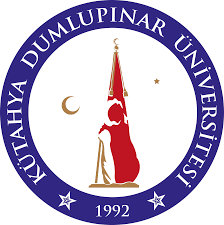 EMET MYO İME KOOR. İŞLETMEDE MESLEKİ EĞİTİM BİLGİLENDİRME SUNUMU
Soru - Cevap
İME ile ilgili herhangi bir sorunuz var mı?
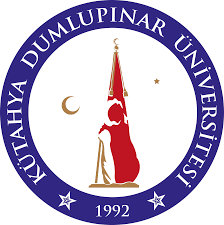 32
EMET MYO İME KOOR. İŞLETMEDE MESLEKİ EĞİTİM BİLGİLENDİRME S
Teşekkürler
İME sürecinizde başarılar dileriz.